International Health Care Management Part 1.2.4
Steffen Fleßa
Institute of Health Care Management
University of Greifswald
1
1.2 Health and Development
1 International Public Health
	1.1 Background	
	1.2 Health and Development 
	1.2.1 Context 
	1.2.2 Static Concept of Development
	1.2.3 Dynamic Concept of Development
	1.2.4 Health Care in Developing Countries
1.3 Concepts
2
1.2.4 Health Care in Developing Countries
Development Goals of the WHO	
Life Expectancy > 60 years
Infant Mortality < 50 per 1000 
Child Mortality < 70 per 1000
3
https://ourworldindata.org/grapher/gdp-per-capita-worldbank
4
Life Expectancy (2021)
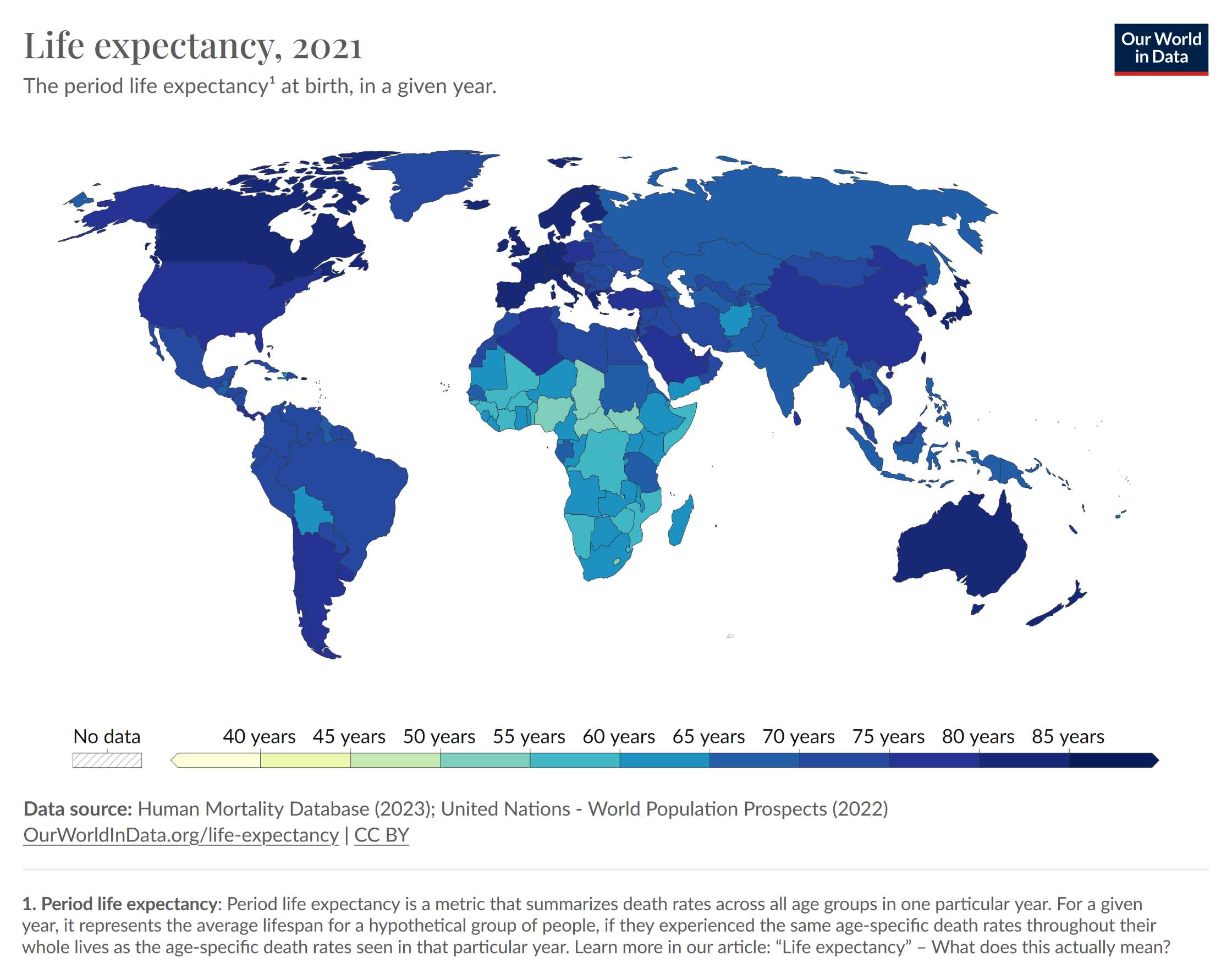 https://ourworldindata.org/grapher/life-expectancy-hmd-unwpp
5
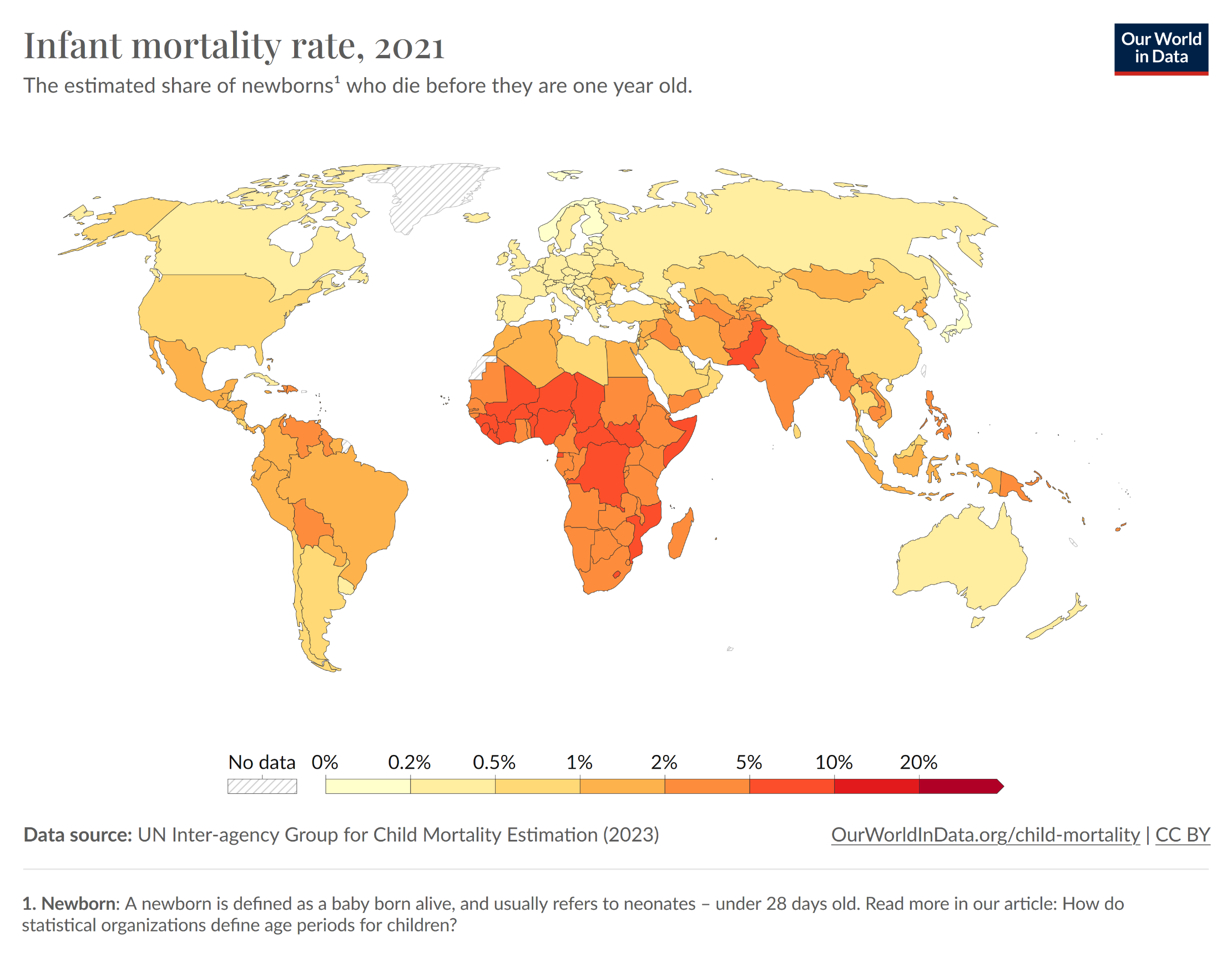 https://ourworldindata.org/grapher/infant-mortality
http://commons.wikimedia.org/wiki/File:Infant_mortality_rate_world_map.PNG
6
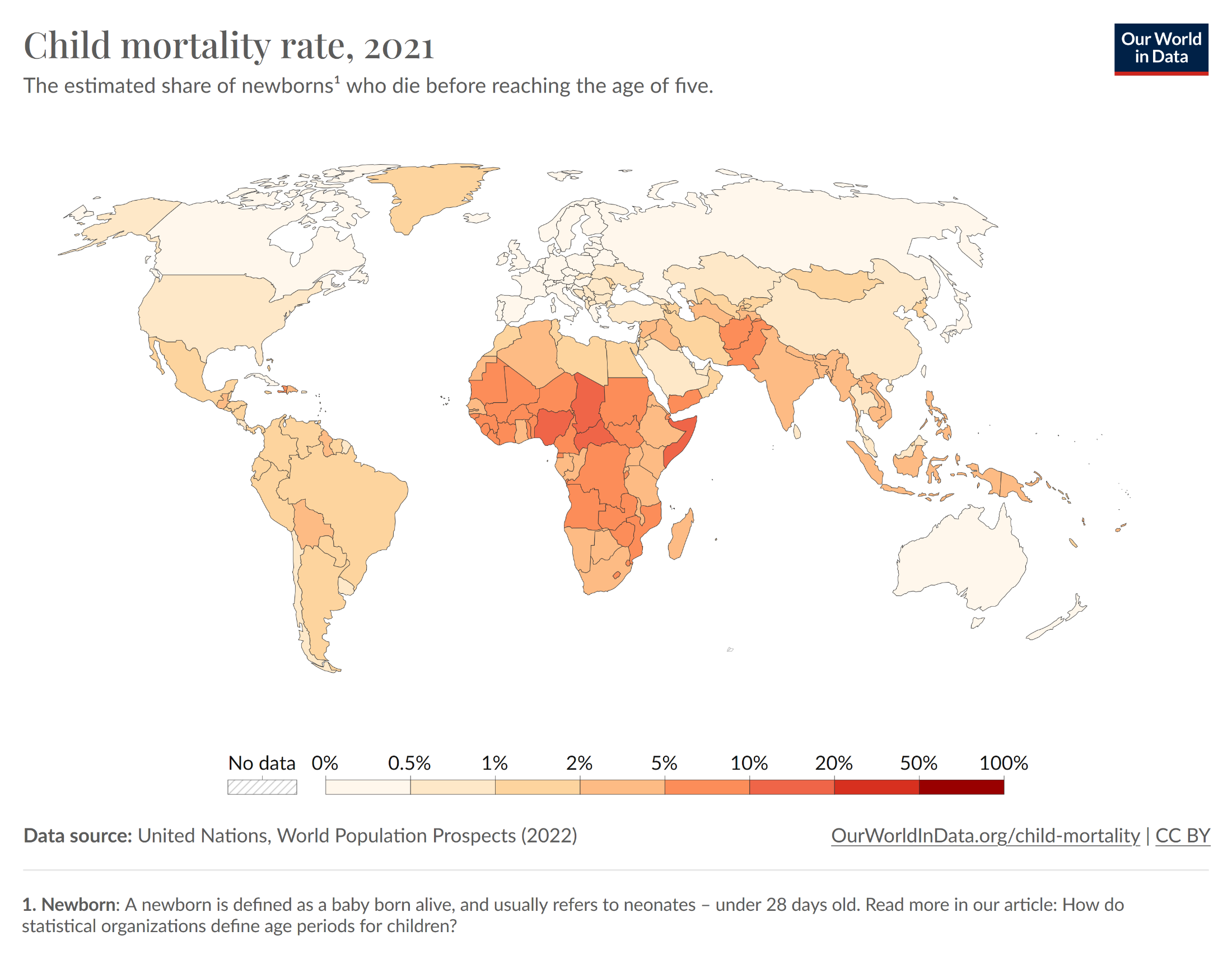 https://ourworldindata.org/grapher/child-mortality-around-the-world
7
8
Disease as Cause for Poverty
Constraint: 	Almost every infectious disease in humans is of animal origin. Transmission occurred through living closely to domestic animals.
9
Origins of human AIDS viruses.
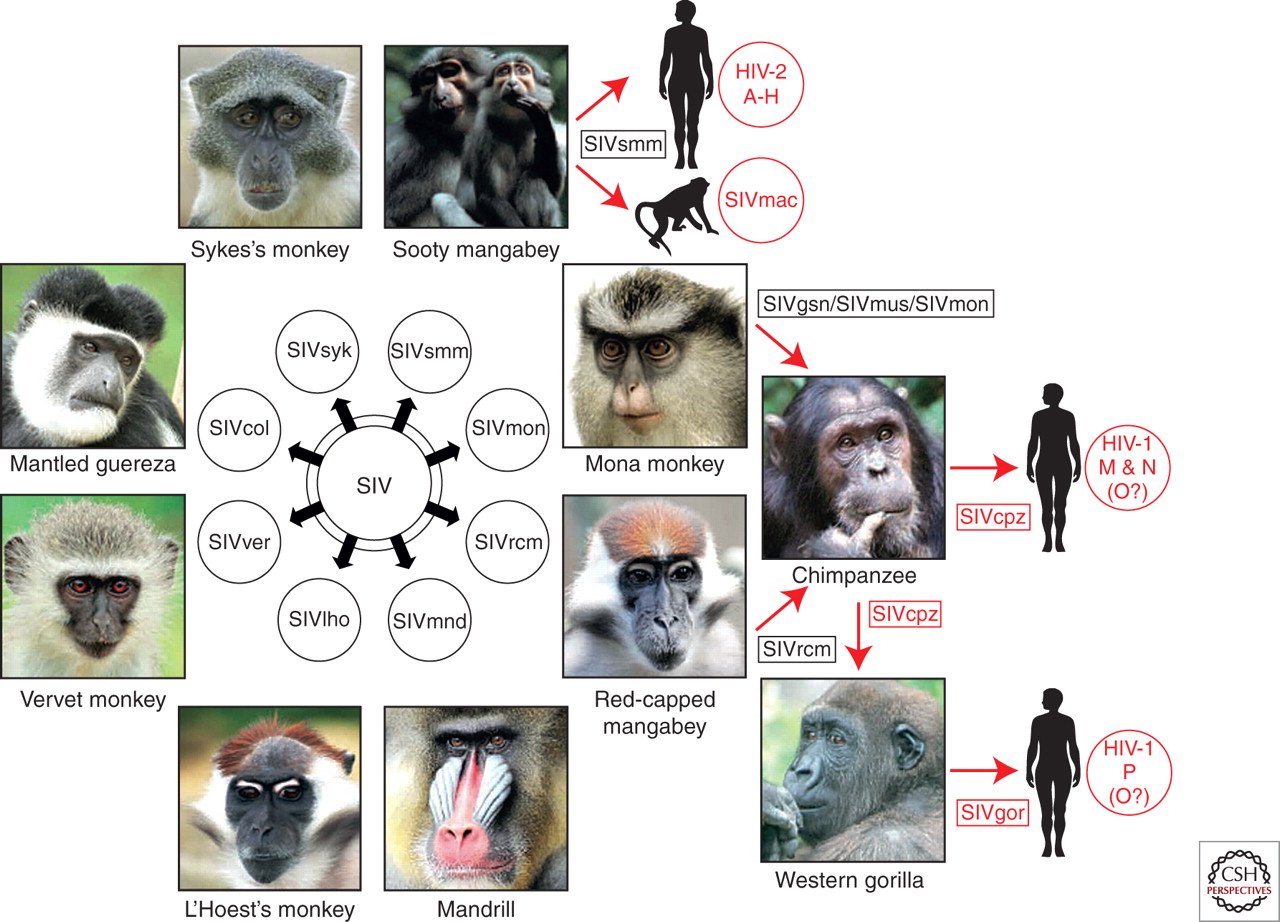 Paul M. Sharp, and Beatrice H. Hahn Cold Spring Harb Perspect Med 2011;1:a006841
©2011 by Cold Spring Harbor Laboratory Press
[Speaker Notes: Origins of human AIDS viruses. Old World monkeys are naturally infected with more than 40 different lentiviruses, termed simian immunodeficiency viruses (SIVs) with a suffix to denote their primate species of origin (e.g., SIVsmm from sooty mangabeys). Several of these SIVs have crossed the species barrier to great apes and humans, generating new pathogens (see text for details). Known examples of cross-species transmissions, as well as the resulting viruses, are highlighted in red.]
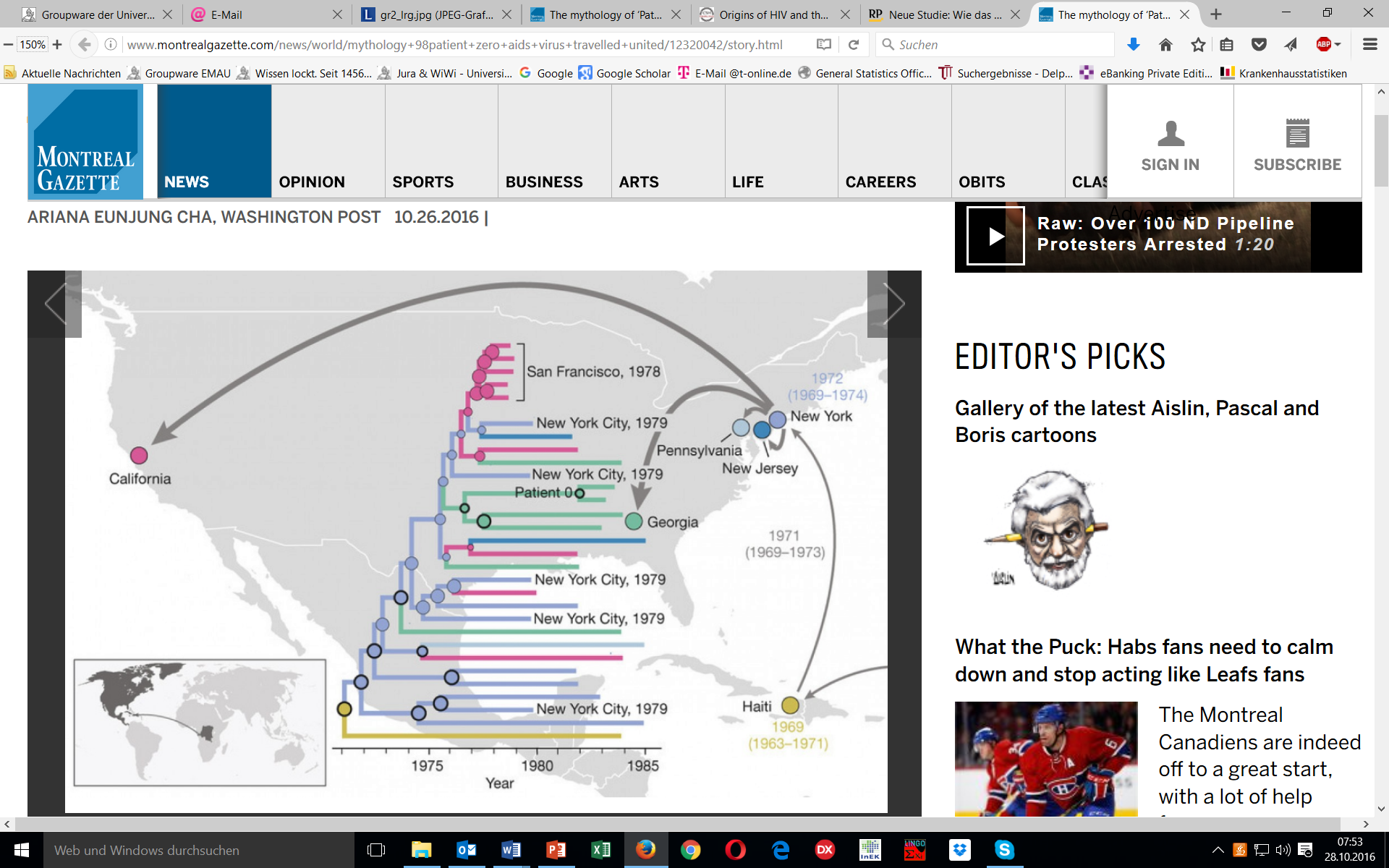 http://www.montrealgazette.com/news/world/mythology+98patient+zero+aids+virus+travelled+united/12320042/story.html
Religion as Cause for Poverty
Max Weber: „Protestant ethics and the spirit of capitalism“ 
Examples: 
Using resources of animal origin in religion 
Role of women and gender competition
Fatalism
Linear versus cyclic development of human beings
12
Nutrition as Cause for Poverty
Centers of Agricultural Origin in Independent Centers of Civilization:
West Africa 
Fertile Crescent
Domestication of Plants: 8500 AD
Domestication of Animals: 8000 AD
China  
New-Guinea 
Eastern USA 
Central America
Andes
Potentially Amazon
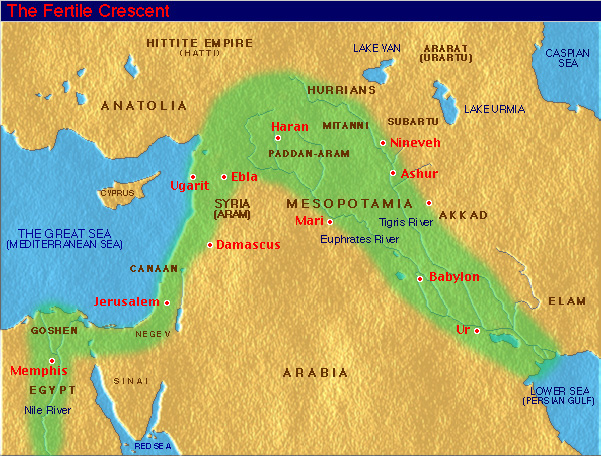 13
http://www.pbase.com/daveb/image/42673320
Nutrition as Cause for Poverty: Domestication
14
Nutrition as Cause for Poverty: Domestication
Precondition for Domestication of Plants 
Annual plants 
Plants high in protein 
Large seeded plants (Wheat vs. Corn) 
Seasonal climate with a distinct phase of ripening 
High profitability
Hermaphrodite (Zwitterblütler) self pollinating plants
15
Natural Occurrence of Large Seeded Plants
16
Nutrition as Cause for Poverty: Domestication of Animals
17
18
Nutrition as Cause for Poverty: Domestication of Animals
Precondition for Domestication 
Efficient, simple nutrition in captivity 
High growth rate
No fertility issues in captivity
No unpredictable nature
No tendency to stampede-like escape
High social hierarchy (human beings as herd leader)
19
Diffusion of Domesticated Plants and Animals
Starting Situation: Dependency of agriculture on climate (precipitation, temperature, seasons)
Habitat of same latitude usually show similar conditions in climate, habitat of same longitude show differing ones
Result: Diffusion on latitude is easier than on longitude
	Result: Broader continents have better prospects of diffusion than long continents
20
Continental Axes
21
22
https://ourworldindata.org/grapher/life-expectancy
Population, Wealth and Morbidity
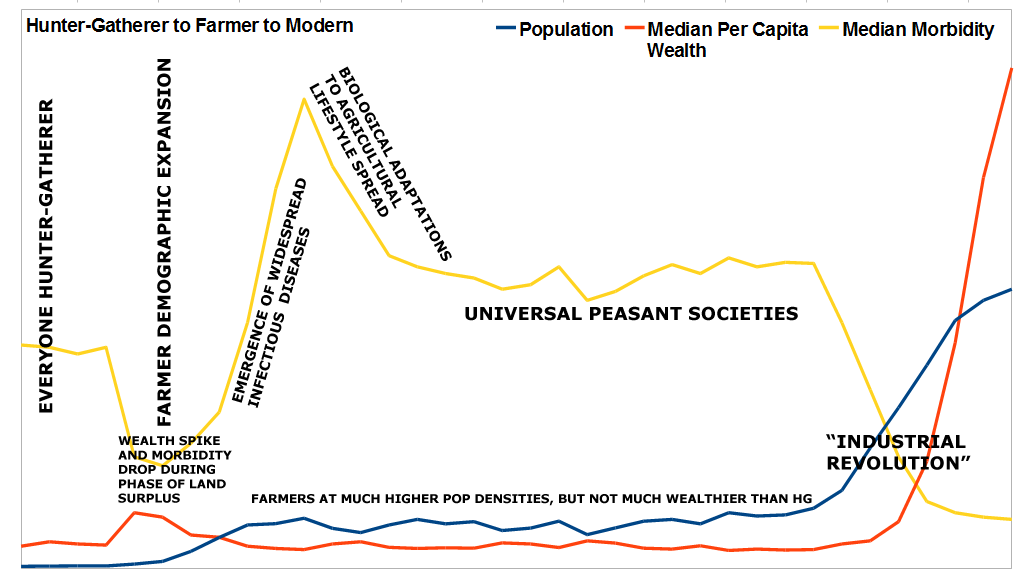 http://www.gnxp.com/blog/uploaded_images/modelhistory-795538.png
Life Expectancy United Kingdom
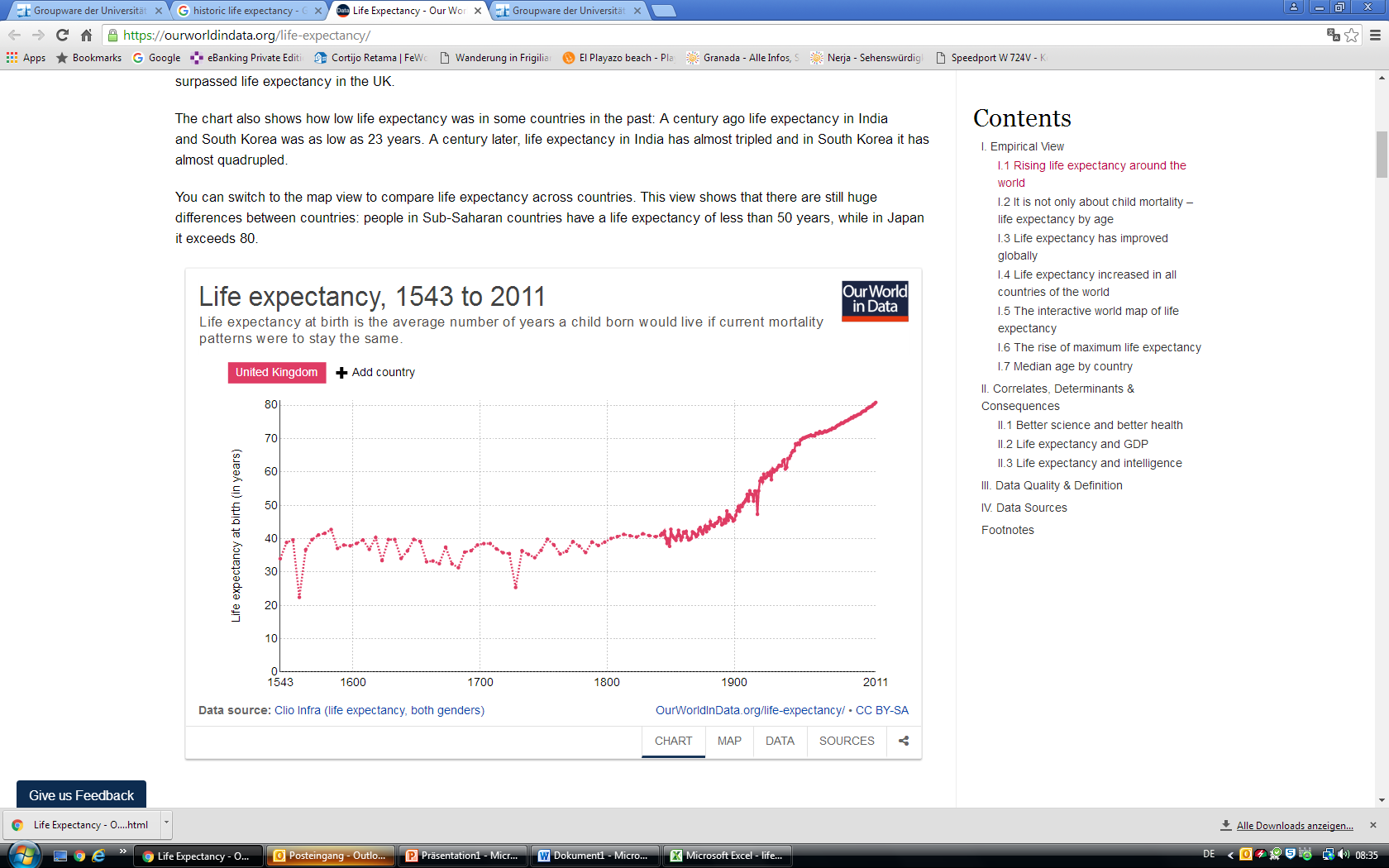 https://ourworldindata.org/life-expectancy/
Rest Life Expectancy
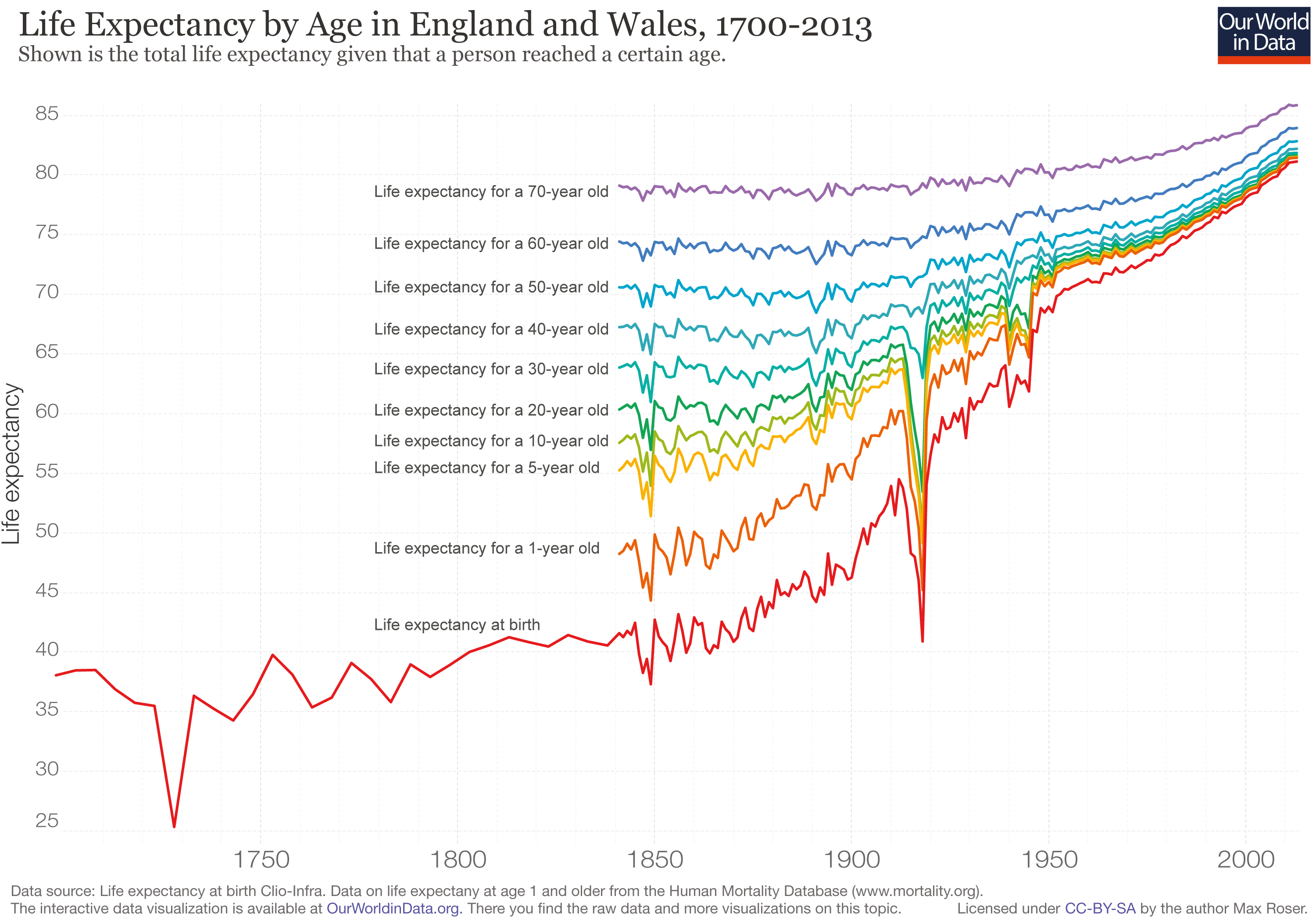 https://ourworldindata.org/life-expectancy/
1.2 Health and Development
1 International Public Health
	1.1 Background	
	1.2 Health and Development 
	1.2.1 Context 
	1.2.2 Static Concept of Development
	1.2.3 Dynamic Concept of Development
	1.2.4 Health Care in Developing Countries
1.3 Conceptions
27